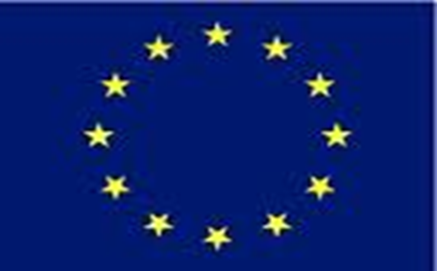 European funding for employment, youth and social projects 2014-20
Lucy Ashdown MInstF (Dip)
Today’s Workshop
New EU Funding Programmes for employment, youth and social projects 2014-2020
European Structural Integration Funds(European Social Fund)
ERASMUS Plus 
Other EU Funds 
How can organisations prepare?
EU Structural and Investment Funds
Support growth and jobs across the EU and delivery of EU 2020 Strategy 
Comprise European Regional Development Fund (ERDF) and European Social Fund (ESF), plus the Youth Employment Initiative (YEI) in London
Europe 2020 Strategy
The EU’s strategy for smart, sustainableand inclusive growth
Headline targets:
75% employment (ages 20-64)
3% EU GDP investment in Research & Development
Achievement of the 20/20/20 climate targets (20% lower greenhouse gas emissions than 1990 levels, 20% of energy from renewables, 20% increase in energy efficiency)
40% of 30-34 year olds should have a tertiary degree, and reducing rates of early school leaving to below 10%
20 million people lifted out of poverty and social exclusion
ESIF Delivery Arrangements
Local Enterprise Partnerships (LEP) determining strategy for the use of ESIF
Proposed allocations in London: 
£502m European Social Fund (ESF)
£176m EU Regional Development Fund (ERDF)
£37m new Youth Employment Initiative (YEI) Funding
Match funders ‘Opt in’ organisations 
Total £1.35 billion programme over next 7 years in London including match-funding (EU provides 50%)
Programmes due to launch late 2014-early 2015
ESIF Priorities - Overview
ESF Match-Funders
Main match-funders
Skills Funding Agency (SFA)
Big Lottery Fund (BLF) – NEW!
Department of Work and Pensions (DWP)
National Offender Management Service (NOMS)
Other match-funders to be secured during implementation
GLA, London Councils/local authorities, further and higher education and civil society organisations 
Each match-funder developing its own programme, approved by the LEP
ESF - Priorities and Indicative Activities
ESF
ESF - Target Groups
Women
BAME groups
Older people 
Lone parents 
Disabled people
Long-term workless
Young people aged 15 to 24
People with low-level or no qualifications  
Disadvantaged families and workless households 
Those earning less than the London Living Wage
[Speaker Notes: /]
ESF - Youth Employment Initiative
London-wide youth programme will invest ~£129m (£73m YEI and £56m ESIF)
SFA main ‘opt in’; BLF and DWP will also deliver programmes
Co-production of specifications
ESF – Big Lottery Programme
Ambitions
Improve access to ESF funding for civil society organisations - £260m nationally
To maximise impact of ESF funding 
Target hardest to reach 
Challenges 
ESF funding criteria, rules, etc.
Approach 
Expecting large (£5m plus) partnership contracts and medium-sized contracts (£100,000-£500,000)
Getting Ready for ESF
LVSC ‘VCS Assist’ project provides ESF capacity building, information & networking activities www.vcsassist.org.uk 
Contact Steve Kerr,  Policy & Project Manager (Employment and Skills), 020 7832 5811 / steve@lvsc.org.uk
Technical assistance website run by GLE EU Service at http://esflondon.com
ERASMUS PLUS
EU Programme in the fields of education, training, youth and sport
Supports personal and professional development,and learning
Launched1st January 2014 – on-going deadlines
14.7 billion euro budget 2014-2020 
Very wide range of organisations can apply
Strong international dimension 
Structure:  Three ‘key actions’ to deliver across two priorities: education and training, and youth
ERASMUS+ Priority 1: Youth
ERASMUS+ Priority 2: Education & Training
Key Action 1 – Mobility of Individuals Overview
Large Scale EU Voluntary Service Events
Study/work placements for students, apprentices, volunteers
Mobility of higher education students and staff
Mobility of  VET students and staff
Mobility of school staff
Mobility of adult education staff 
Mobility of young people and youth workers (13+)
Mobility of learners and staff
Teaching and training periods for staff
Joint Masters Degree/ Student Loans
E.g. KA1 Mobility Projects for Young People and Youth Workers
Wide range of organisations can apply, including informal groups of young people 
Must involve at least two organisations from different participating countries (sending and receiving)
Deadlines17th March, 30th April, and 1st October each year  
Funding available for Advance Planning Visit for 2 days
Formula contribution to organisational costs andtravel costs
Key Action 2: Cooperation for Innovation and Exchange of Best Practices - Overview
Capacity Building in the Field of Youth
Aims 
Promote innovation, exchange of experience and know-how between different organisations
Increased quality of learning offer and promote participationin learning
Strategic Partnerships in the Field of Education, Training and Youth
Knowledge Alliances
Sector Skills Alliances
E.g. KA2 Strategic Partnerships
Partnership – min. 3 programme countries (or 2 for projects in school and youth fields). 
2 or 3-year project (6 months to 2 years for youth field)
Max. grant 150,000 euros per year (mix of set and real costs)
Coordinator applies to National Agency and manages funds for the whole partnership
Deadlines:  30th April & 1st Oct
Award criteria take into account small projects so they are not disadvantaged
Applying to ERASMUS+
UK website: https://www.erasmusplus.org.uk
National Agency is British Council/ECORYS
Programme Guide
http://ec.europa.eu/programmes/erasmus-plus/documents/erasmus-plus-programme-guide_en.pdf
Sign up to new monthly ERASMUS + newsletter 
https://www.erasmusplus.org.uk/news/new-monthly-erasmus-newsletter
Get advice 
0161 9577755 / Erasmusplus.enquires@britishcouncil.org
MUST Register on European Commission Authentication Service (ECAS) to apply 
https://webgate.ec.europa.eu/cas/eim/external/register.cgi
Other EU Funding
Most managed centrally by European Commission (a few by National Agencies)
Annual work programmes/Calls for Proposals
Transnational Partnerships and EUadded value 
Match-funding requirement
Detailed online application proposals 
Typical activities: 
Exchange of best practice and experience (workshops, conferences)
Innovative pilot projects 
Research and evaluation
Training and capacity building 
Awareness raising
Typical Features of EU Funding
Rights, Equality and Citizenship Programme
Aims to promote and protect rights deriving from the citizenship of the Union, including the rights of the child, women’s rights and genderequality.  Objectives: 
Promoting non-discrimination and equality – combating racism, promoting disabled persons, ROMA & women's rights
Protection of rights and empowering citizens – preventing violence against children, young people, women & vulnerable and promoting children’s rights
Funding: 439m euros (54m euros in 2014), 80% co-financing
Key criteria:  Not all calls require EU partners, ~5 EU partners where required
Status:  2014  Annual Work Programme published
Programme for Employment and Social Innovation
Aims to tackle poverty and social exclusion through promoting employment, social inclusion and labour mobility.  Objectives include: 
Improving access to the labour market
Supporting development of effective social protection systems 
Promoting employment and social inclusion (especially youth unemployment)

Funding:  919m euros (100m euros for social innovation and policy experimentation). 2014 budget:  70m euros 

Status:  Annual Work Programme published
Asylum and Migration Fund
Supports the economic, social, cultural and political integration of citizens, residents or natives of countries outside of the EU and the European Economic Area.  Objectives:
Effective management of migration flows
Supporting  effective social integration of new arrivals, including asylum seekers and refugees  
Voluntary assisted return programme 

Total budget:  National Agencies, 3.2 billion Euros; Centrally managed:  637m Euros. 50-90% co-financing rate. 
 
Status: Home Office is UK National Agency.  Annual Work Programme due late 2014 with first calls for proposals in 2015
How can organisations prepare?
Start small 
Do your research to identify the most relevantfunding streams
Access available support 
Network to identify strong partners
Plan ahead – international projects take longer 
Consider resources and skills required to successfully manage the funding
Access Support
GLE EU Funding Solutions (consultancy services)www.eufundingsolutions.co.uk: 
User friendly briefings on EU policy and funding
Workshops and training on writing successful applications
EU partner search service 
Rights and Citizenship Programme Workshop on 1st July is FREE.  Contact to register:  Iwona.w@gle.co.uk
NCVO European Network support civil society organisations to access EU funds http://europeanfundingnetwork.eu
Newsletters and updates 
Funding Central partner zone 
http://www.fundingcentral.org.uk/page.aspx?sp=6293
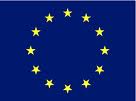 Thank you for listening
Questions?